Освобождение района и города Сватово от немецко-фашистских захватчиков
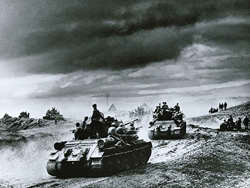